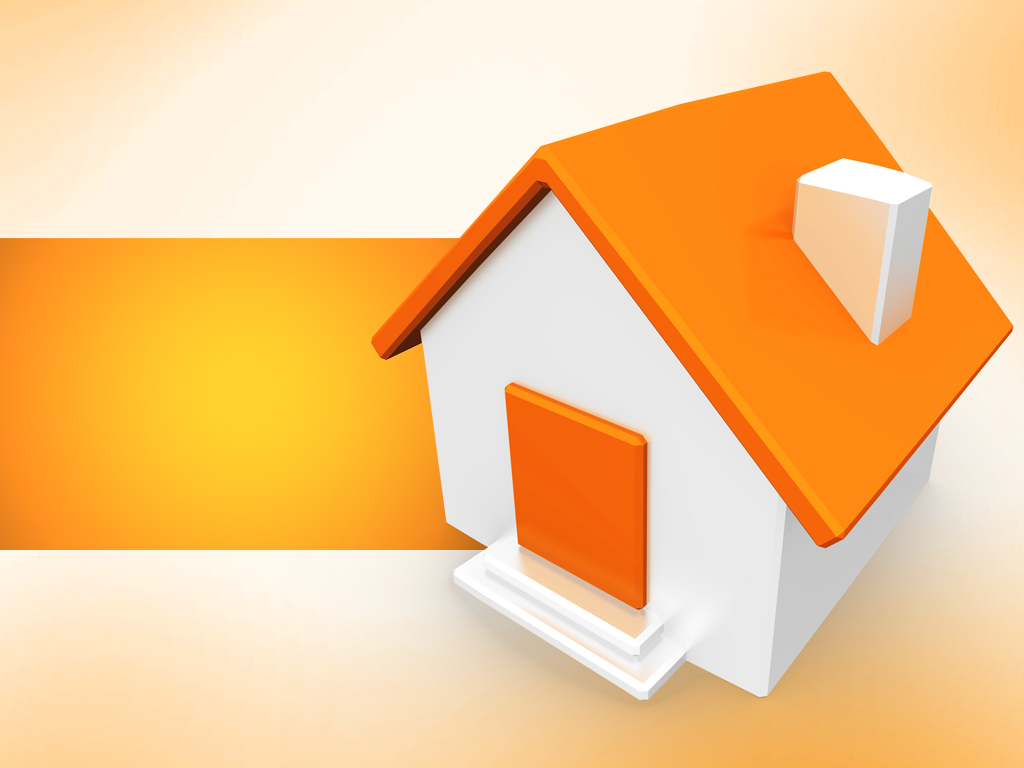 Новая методика оценки доступности жилья: эскалация возможностей
К.т.н. Г.М. Стерник
А.А. Апальков
(РЭУ им. Г.В. Плеханова)
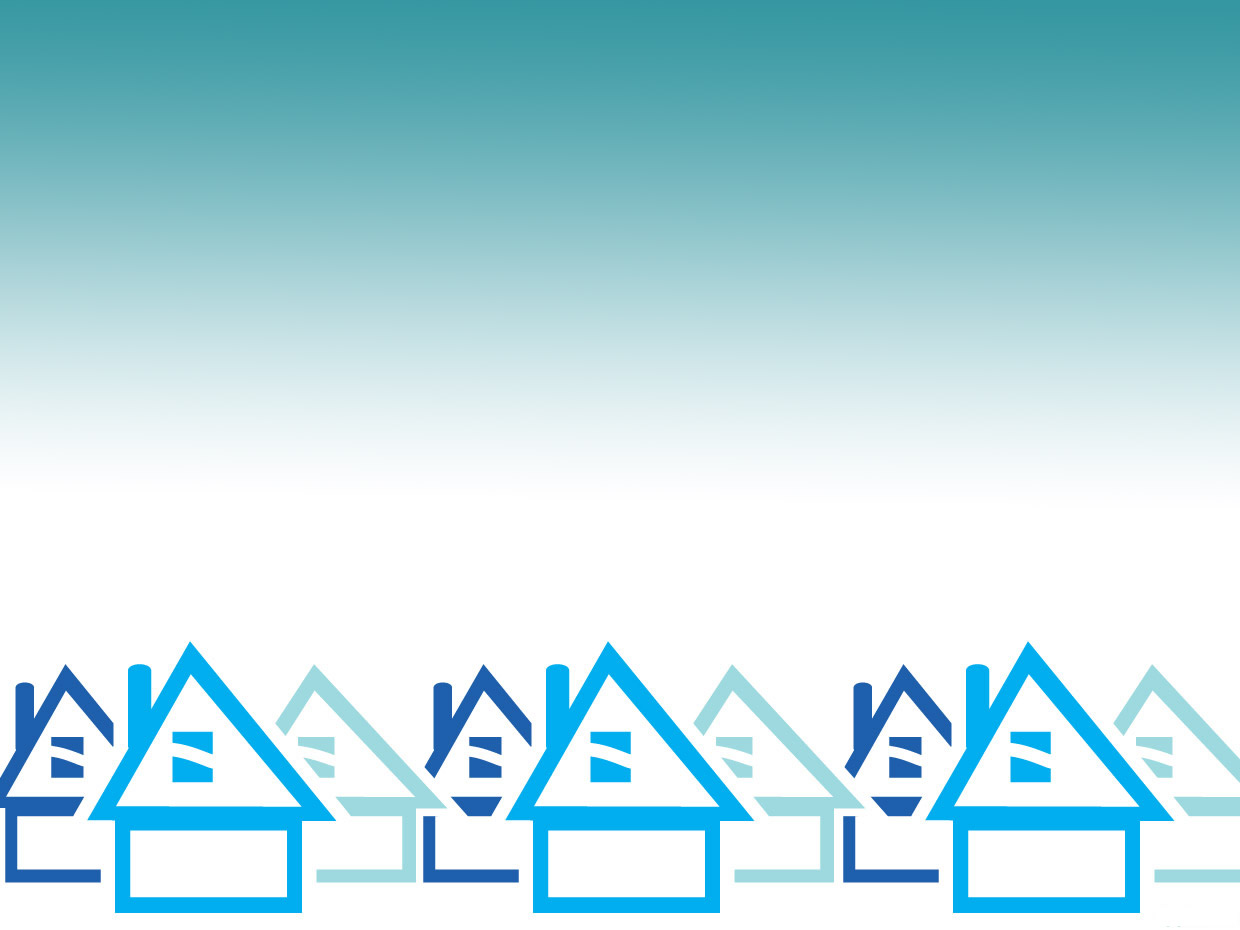 Процесс формирования рынка доступного жилья
Формирование
рынка доступного жилья
Базовоя методика ХАБИТАТ ООН
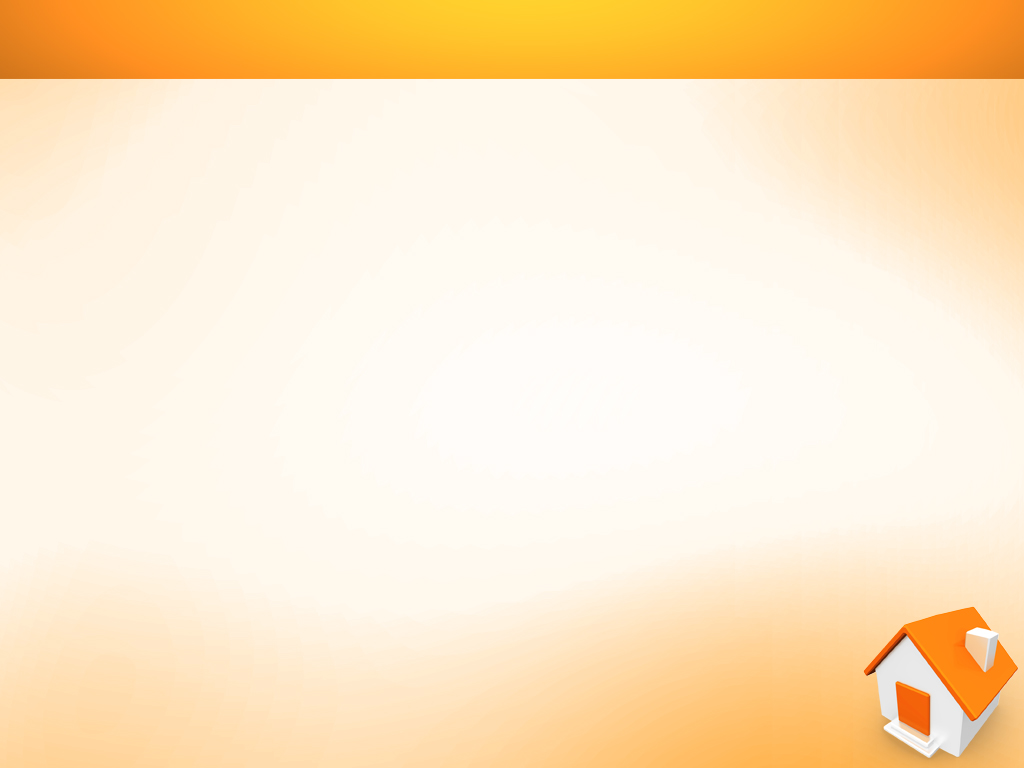 Коэффициент доступности жилья
Медианная  цена типовой квартиры
Совокупный годовой доход средней семьи
используется для межстрановых сопоставлений уровня жизни населения
Показывает число лет, в течение которого семья может накопить из текущих доходов сумму, необходимую для приобретения квартиры.
Кд –коэффициент доступности
         V – средняя стоимость приобретаемой квартиры, тыс. руб.; 
         I – средний годовой доход типовой семьи, тыс. руб.;
S - общая площадь квартиры, кв.м.
P – средняя цена кв.м. квартиры
Программа «Жилище»
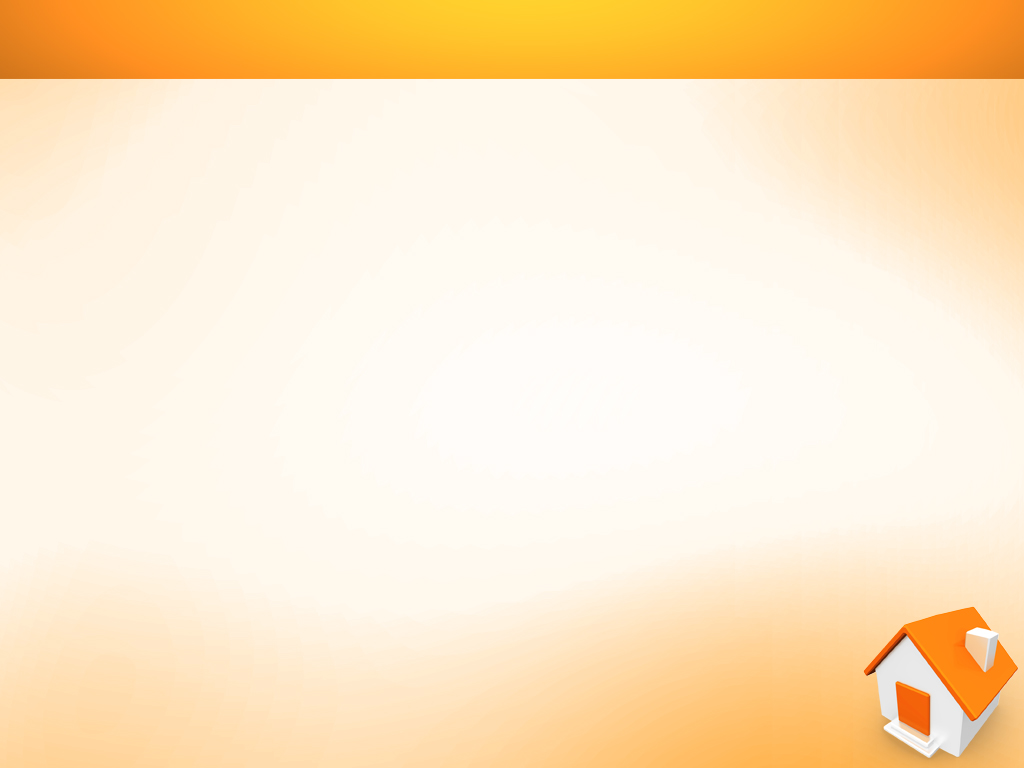 В Стратегии развития жилищного строительства до 2020 года, Минрегион заложил коэффициент доступности жилья как один из целевых показателей, при этом внес следующие изменения в методику:
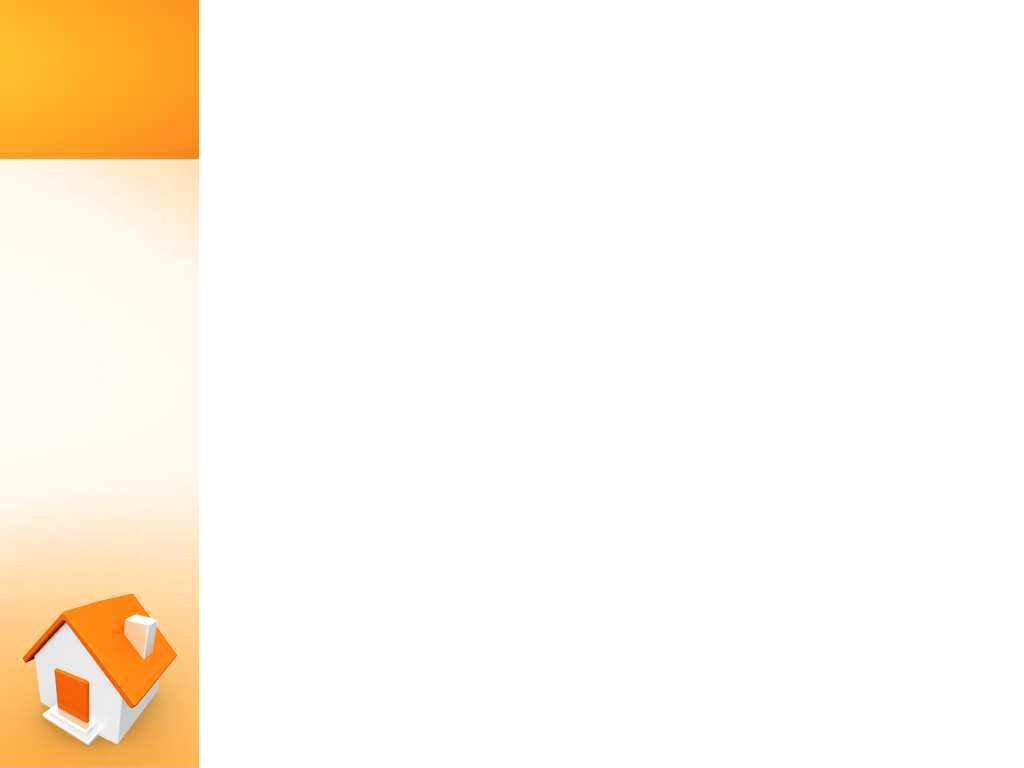 Продолжая  путь к более точному определению Кд, нами была разработана новая методика расчета Кд, которая получила следующие направления совершенствования:
Направления совершенствования методики :
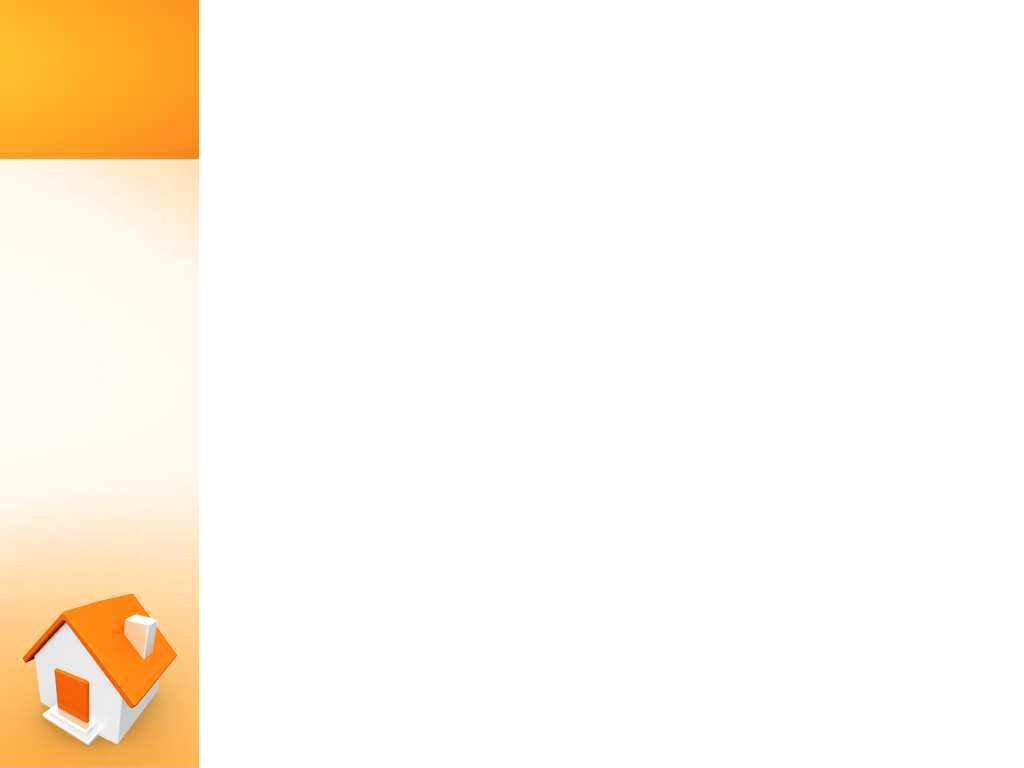 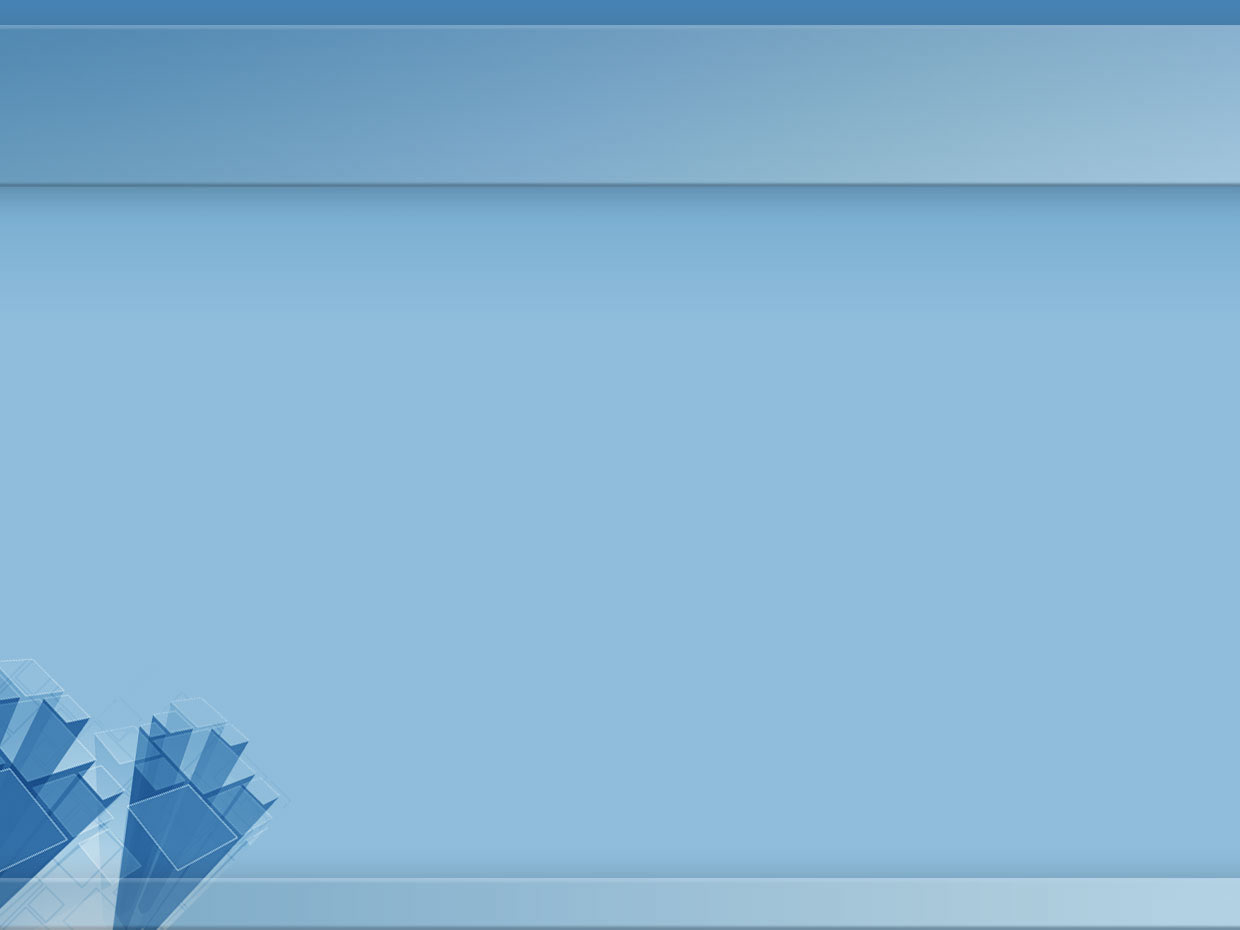 Новая методика оценки доступности жилья для населения включает следующие этапы:
Без учета ипотеки
C учетом ипотеки
при
иначе
I = 12хIд х nc
S = (Sн – Sи)
где
– доля первоначального взноса в стоимости квартиры, %;
где V – средняя стоимость приобретаемой квартиры, тыс. руб.;
       I – средний годовой доход типовой семьи, тыс. руб.;
       Iд – месячный душевой доход;
       ПМ - годовой прожиточный минимум семьи, тыс. руб.;
       Sн – площадь приобретаемой квартиры, кв. м;
       Sи – площадь имеющегося жилья, кв. м;
       Р – средняя удельная цена приобретаемой и имеющейся квартиры, тыс. руб./кв. м.
=
д*V/100
- дополнительные затраты заемщика при получении кредита, руб.;
Аб – максимальная доля  годового дохода семьи, допускаемая банковским андеррайтингом для выдачи кредита, %;
– сумма ежемесячных выплат по обслуживанию кредита, руб.;
- срок кредитования, лет;
– годовая ставка кредита, %;
д – доп. расходы от стоимости квартиры, %
- размер ипотечной ссуды;
- число начислений/ выплат в год (m=12).
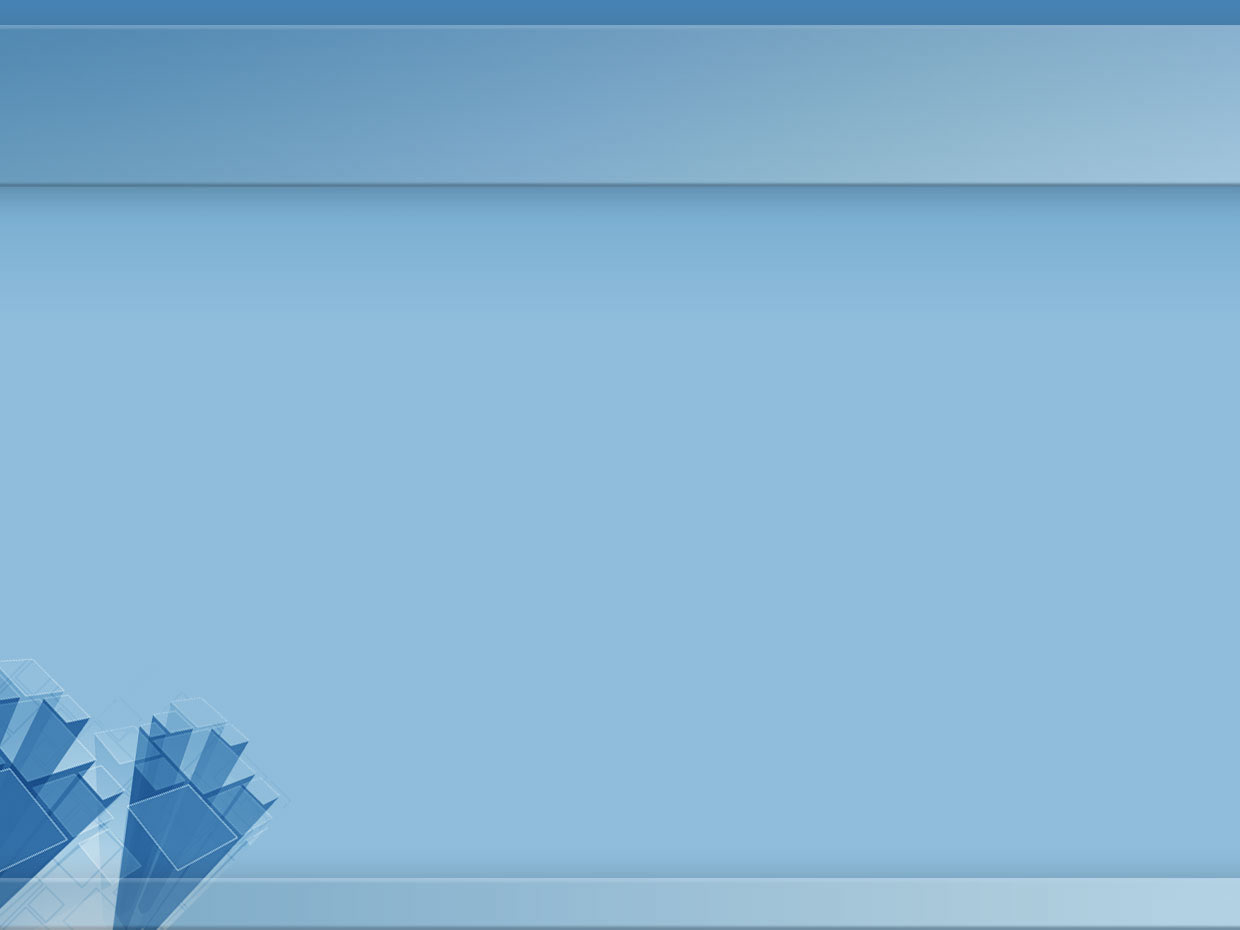 Исходные данные для расчета показателей доступности жилья для населения Москвы в 2012г.
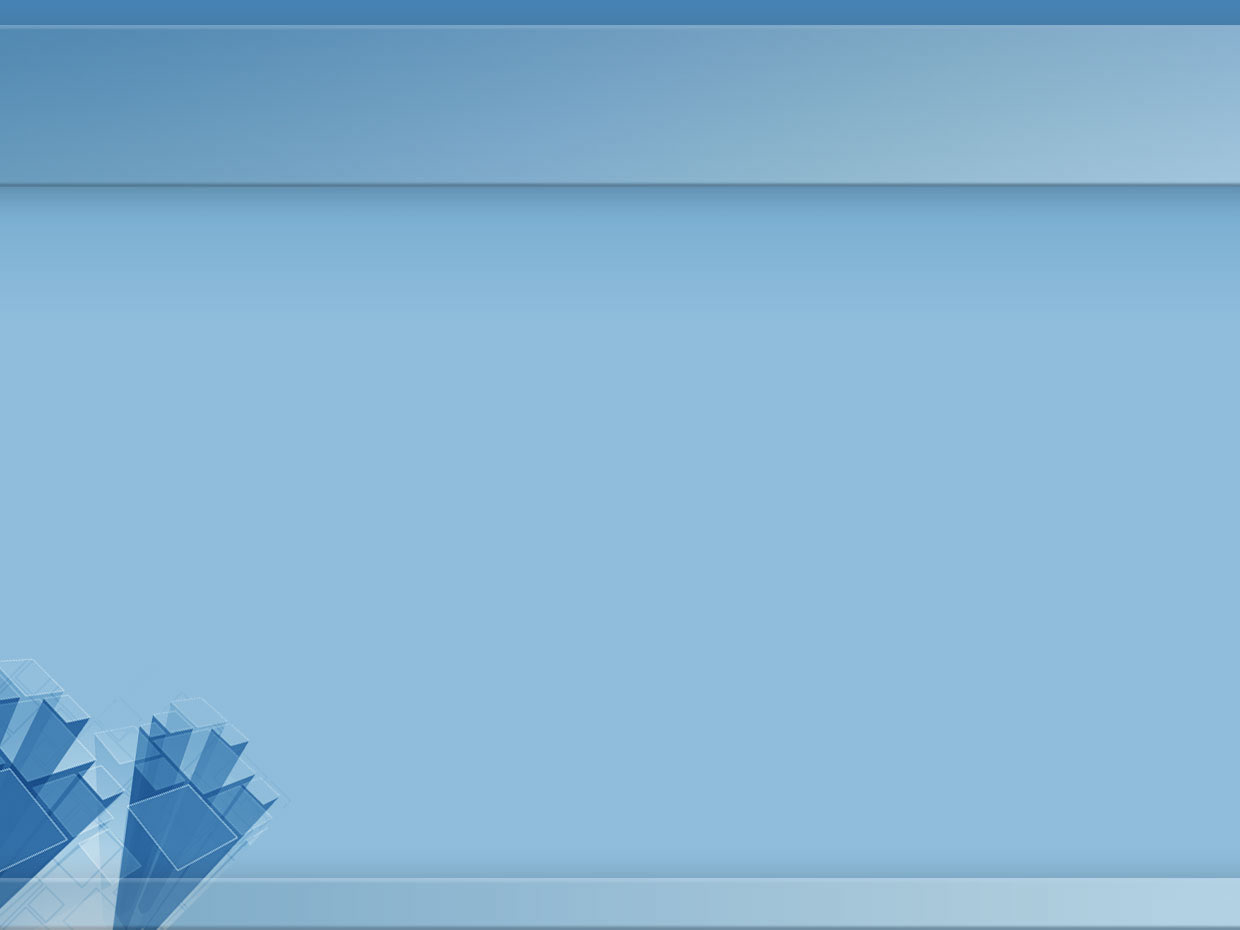 Исходные данные для расчета показателей доступности жилья для населения Москвы в 2012г.
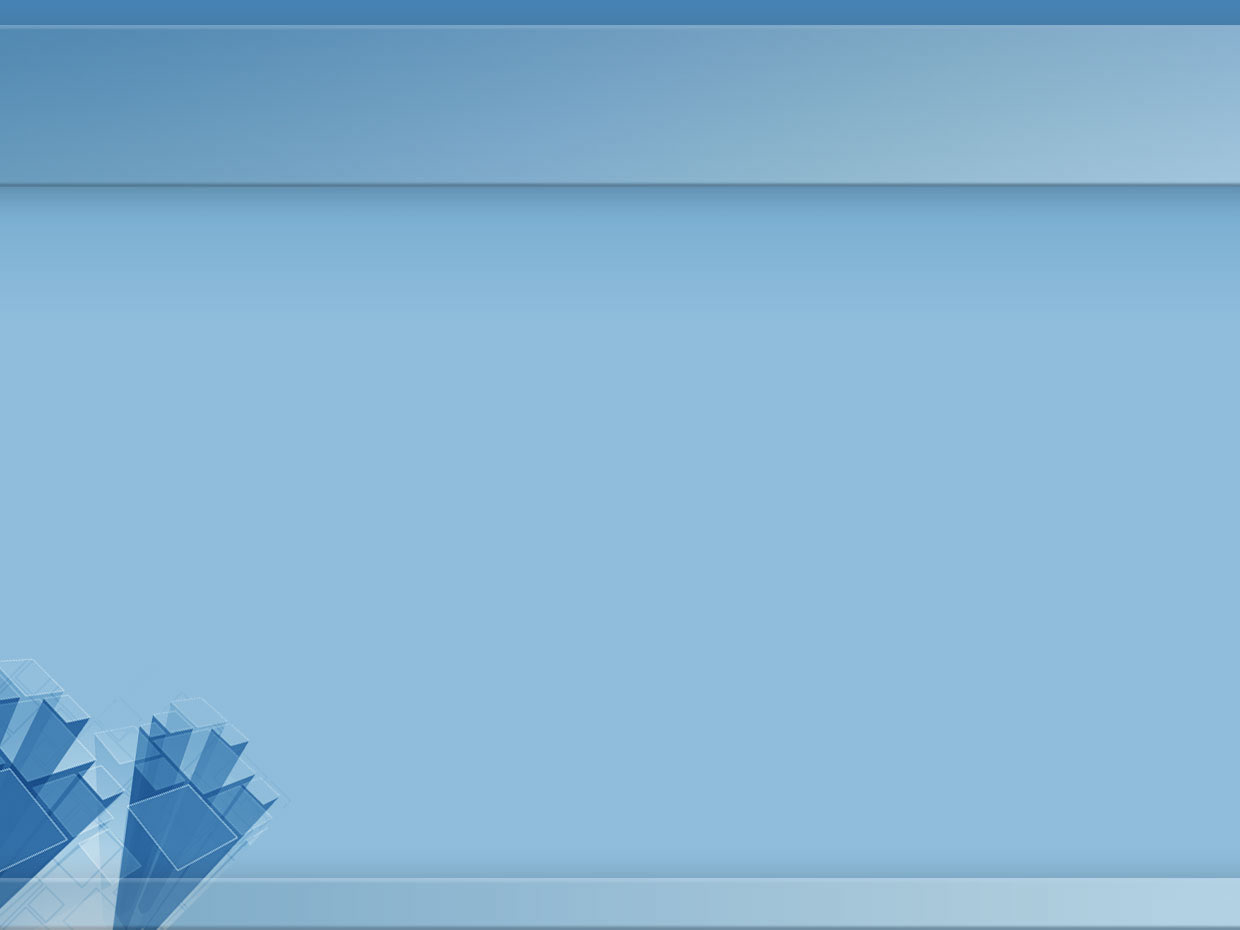 Исходные данные для расчета показателей доступности жилья для населения Москвы в 2012г.
Источник данных: ООО Sternik’s Consulting 
* Средняя площадь жилья, приобретаемого в альтернативных сделках (разность площади приобретаемой квартиры и собственного жилья).
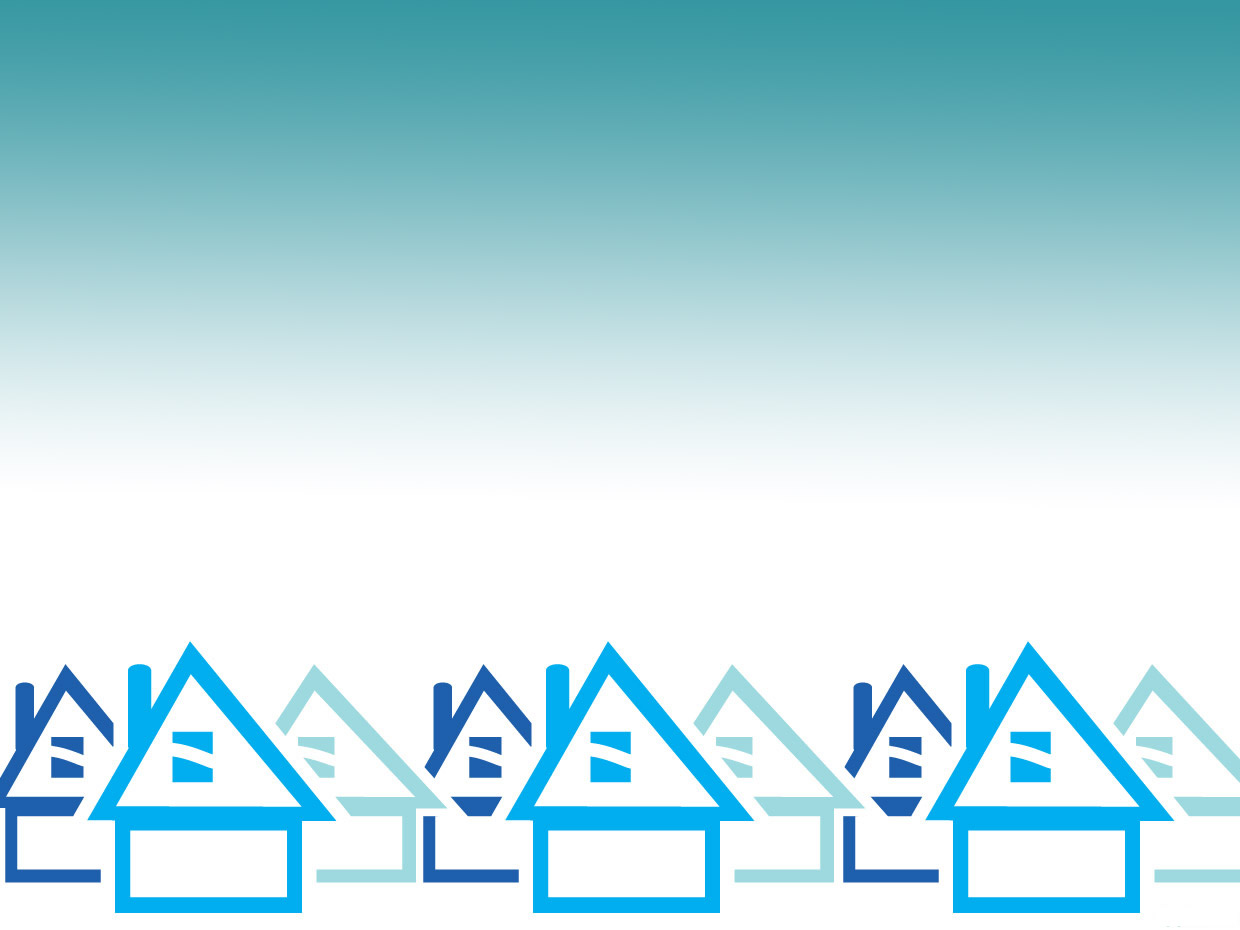 Рассчитывается средневзвешенное по доле населения в группе значение Кд для каждой группы.
Данный подход расширяет возможности анализа состояния проблемы как за счет дифференцированного расчета для различных групп населения и различных по характеристикам (классу качества и размерам) объектов, так и за счет расчета двух показателей – коэффициента доступности и доли населения, которой жильё доступно.
Расчеты по базовой методике (54 кв. м, 3 человека) показали, что фактические значения коэффициента доступности, средние по Москве составили в 2012 году 11,3 года (жилье существенно недоступно - severely unaffordable), доля населения, которой приобретение жилья за собственные средства (без учета ипотеки) доступно, по базовой методике не определяется.
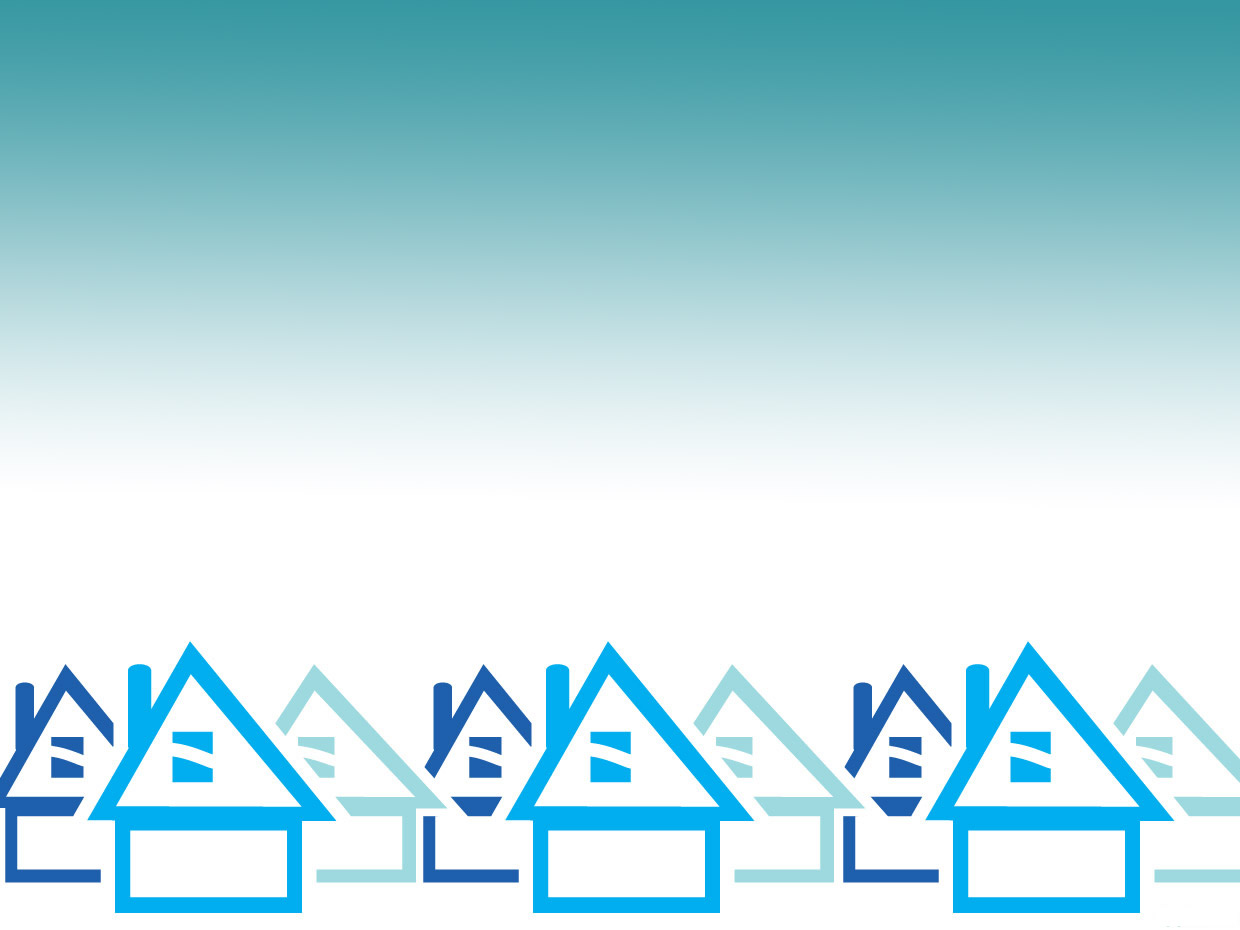 При расчете по новой методике (дифференциация по доходным группам и классу качества жилья, 2,6 человека, ПМ = 9747 руб./месяц на человека) для отдельных групп населения расчеты показали, что в целом доступность жилья существенно выше, чем при расчете по базовой методике
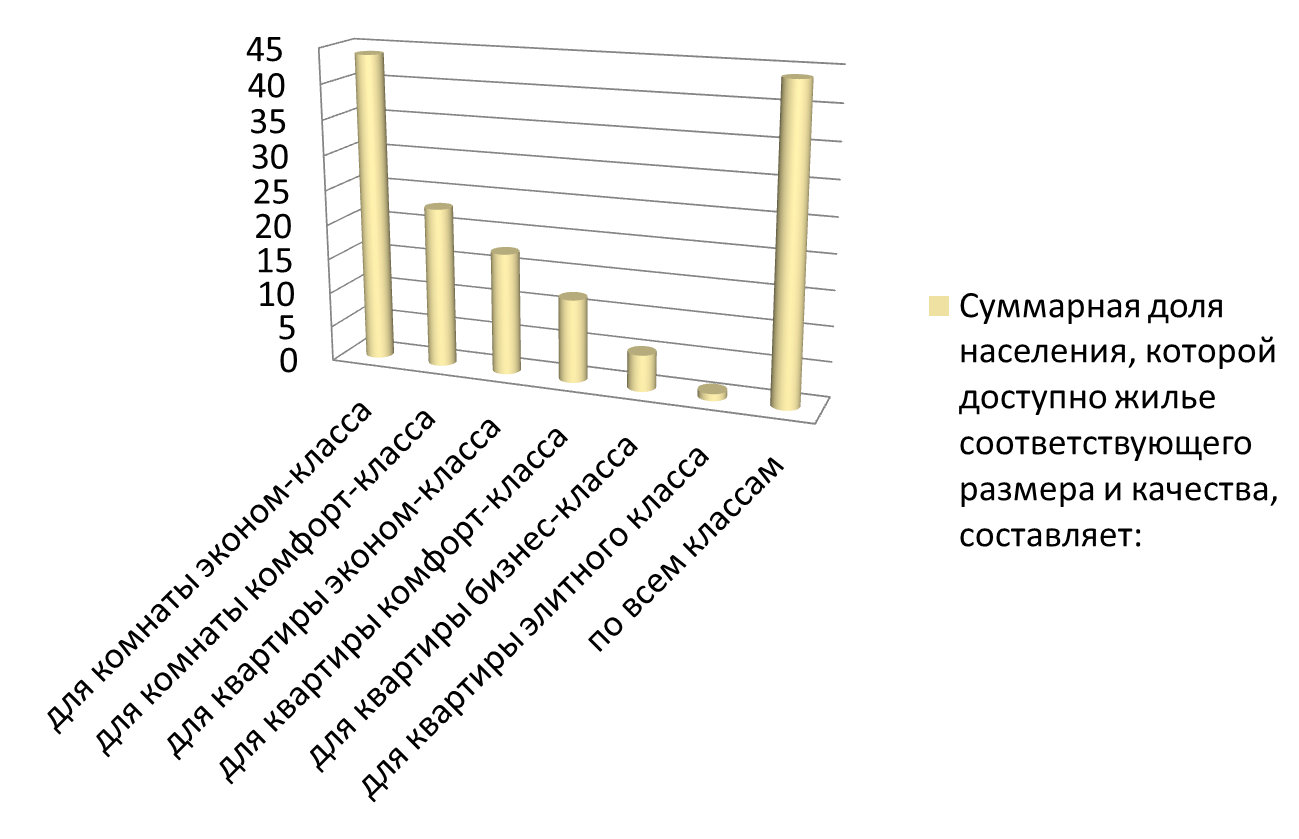 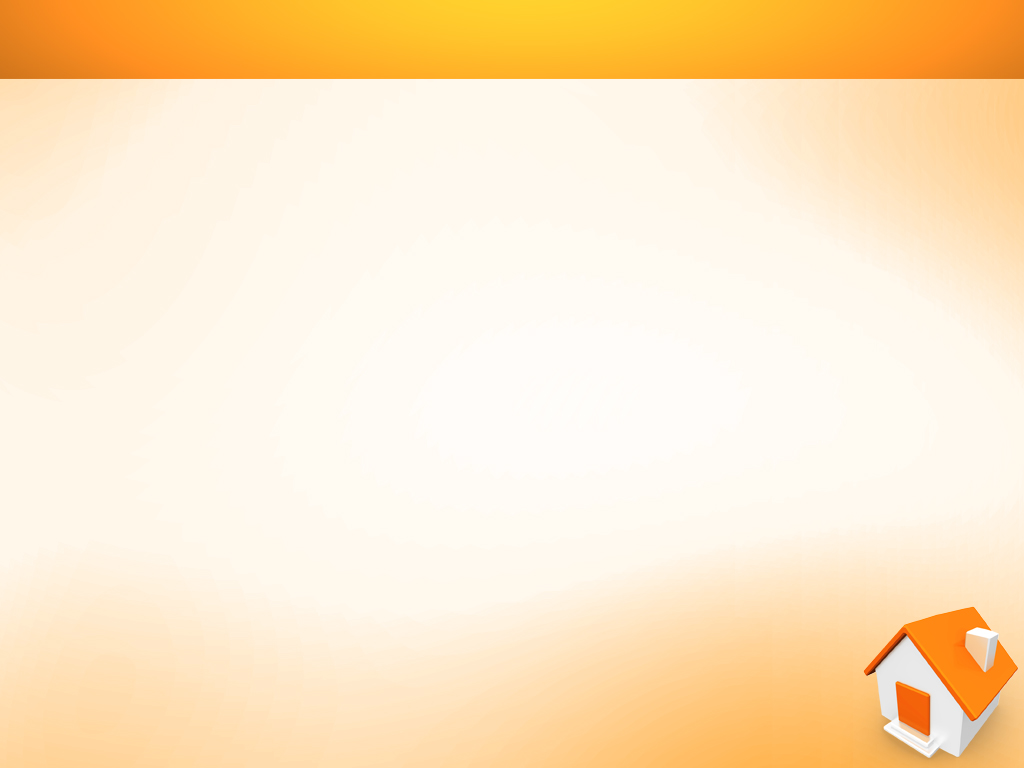 Таким образом, расчет по новой методике показывает, что приобретение за собственные средства жилья такого размера и качества, который может себе позволить потребитель в соответствии с его финансовыми ресурсами, в том числе с зачетом имеющегося жилья, доступно для 43,9% москвичей, средневзвешенный (без учета группы 1) коэффициент доступности составляет 5,5 года.
Правильность оптимистических оценок доступности подтверждается самим фактом функционирования рынка купли-продажи и покупательской активности на рынке недвижимости.